Leopard
Выполнила: преподаватель английского языка ЯковлеваН .Г.  Школа №72
Leopard
Leopard — species of carnivorous mammals felines, one of four members of the genus Panther related to the subfamily of big cats. In the 20th century was included in the Red book .
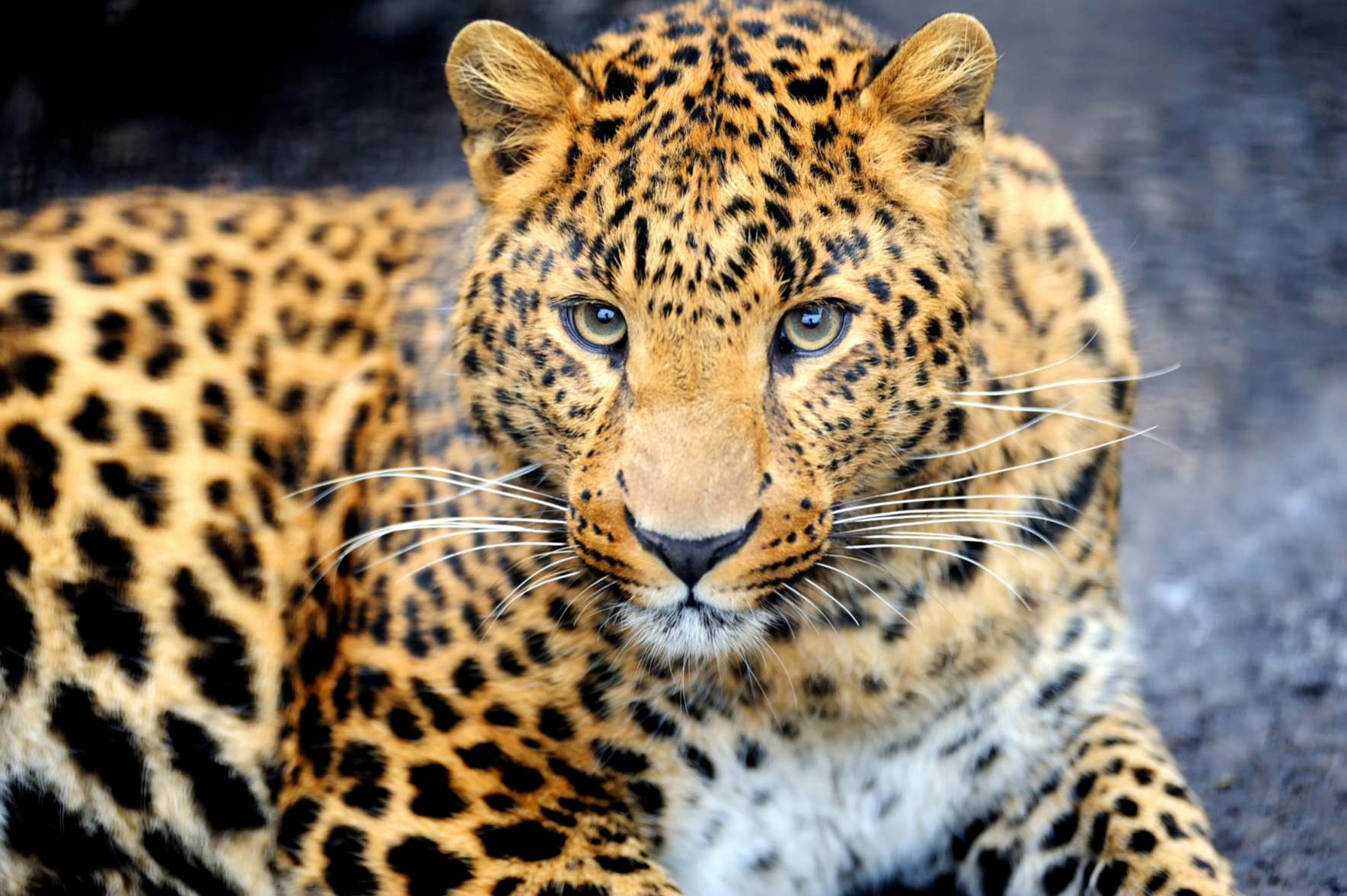 Leopard big cat, however, the largest much less the tiger and the lion. The body is elongated, muscular, light and slim, very flexible, with a long tail. Legs relatively short, but strong.
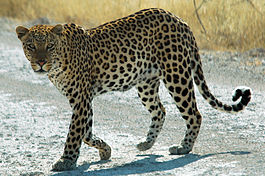 The size and weight of leopards depend on the geographical region of habitat. The specimens that inhabit the forests, usually smaller and lighter and living in the open areas — on the contrary, larger.
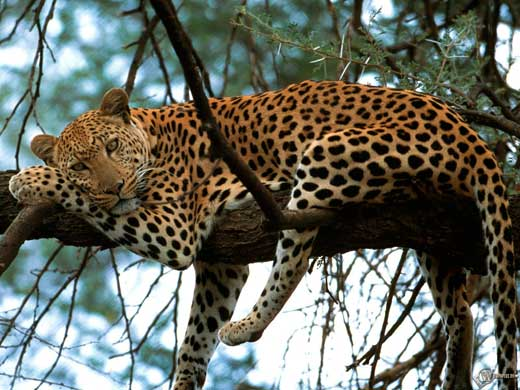 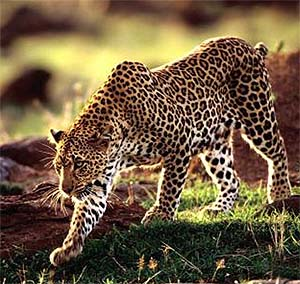 The General coloration of the fur is bright, the background is yellow or reddish-yellow with small black spots. These spots are of two types — solid or ring shapes — the so-called "sockets". In the center is the last bright field, more or less corresponding color main background color of fur.
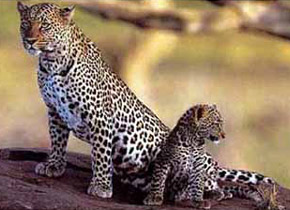